МАГИЧЕСКИЕ КВАДРАТЫ
Познакомься, магический квадрат!
Магический, или волшебный квадрат — это квадратная таблица например  3 на 3, заполненная числами таким образом, что сумма чисел в каждой строке, каждом столбце и на обеих диагоналях одинакова. Если в квадрате равны суммы чисел только в строках и столбцах, то он называется полумагическим. Нормальным называется магический квадрат, заполненный целыми числами
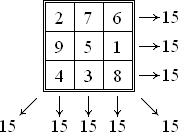 Квадрат Ло Шу
- единственный нормальный магический квадрат 3×3. Был известен еще в Древнем Китае, первое изображение на черепаховом панцире датируется 2200 до н.э.
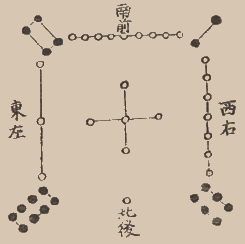 «Дьявольский квадрат»
Самый ранний уникальный магический квадрат обнаружен в надписи XI века в индийском городе Кхаджурахо. Это первый магический квадрат, относящийся к разновидности так называемых "дьявольских" квадратов.
Дьявольский магический квадрат — магический квадрат, в котором  совпадают и суммы чисел по ломаным диагоналям (диагонали, которые образуются при сворачивании квадрата в тор) в обоих направлениях. Такие квадраты называются ещё пандиагональными. Существует 48 дьявольских магических квадратов 4×4 с точностью до поворотов и отражений.
Самый ранний в Европе
Магический квадрат 4×4, изображённый на гравюре Альбрехта Дюрера «Меланхолия I», считается самым ранним в европейском искусстве. Два средних числа в нижнем ряду указывают дату создания картины (1514).
ключ
16
2
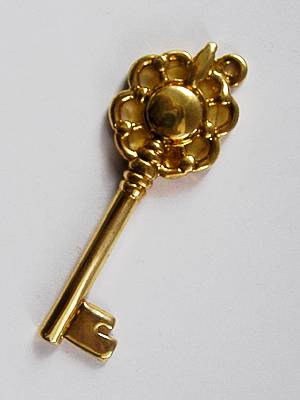 8
14
14
42
23
24
ключ
16
2
*
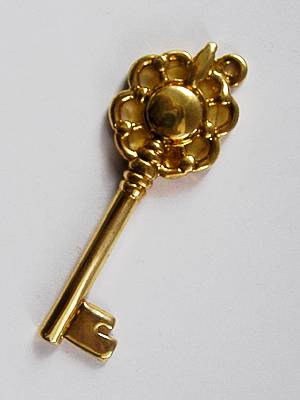 24
8
14
5
9
6
7
4
ключ
6
16
2
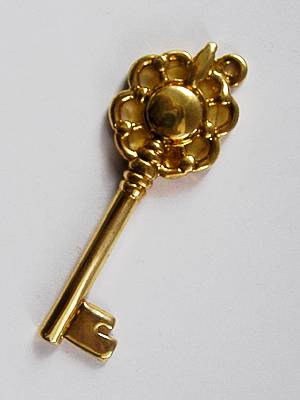 24
8
14
*
5
9
0
10
4
ключ
6
16
2
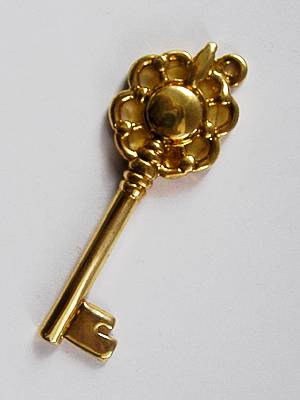 24
8
14
0
*
5
12
0
10
4
ключ
6
16
2
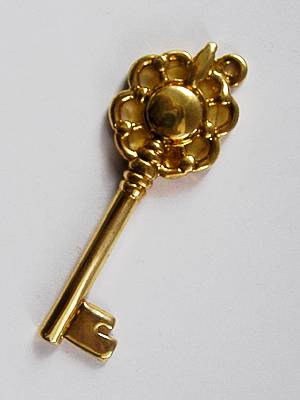 24
8
*
14
10
0
5
12
6
0
4
ключ
6
16
2
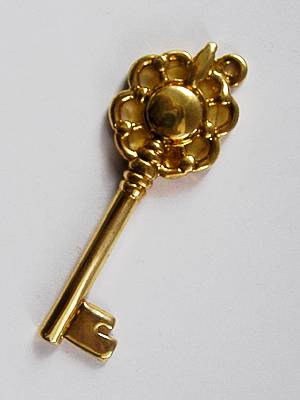 24
4
8
*
14
10
0
5
12
6
4
0
ключ
6
16
2
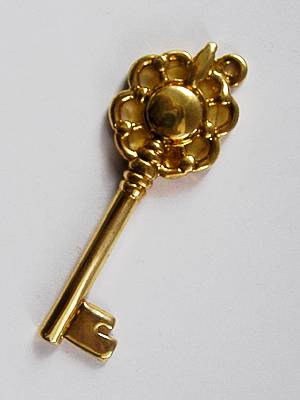 24
4
8
12
14
10
0
Молодцы!
ключ
12
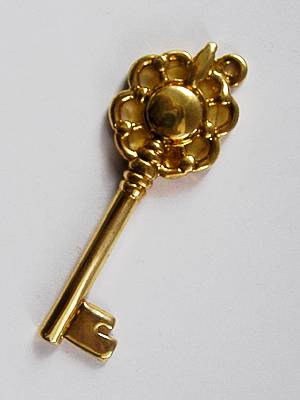 16
28
20
44
46
48
45
43
ключ
12
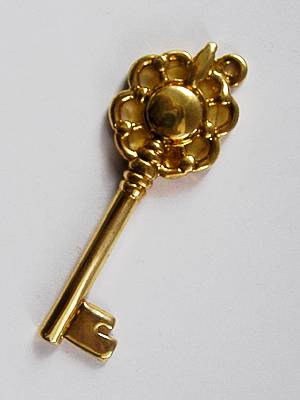 48
16
*
28
20
4
6
0
32
8
ключ
12
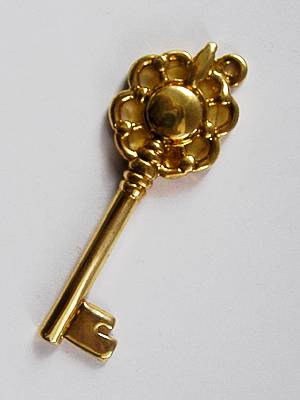 48
8
16
28
20
*
32
24
6
0
4
ключ
12
*
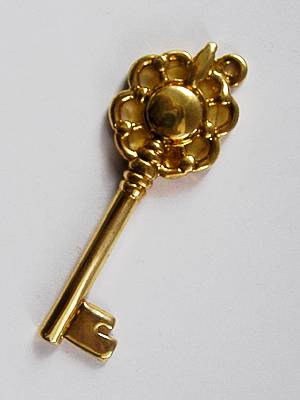 48
8
16
28
20
0
32
24
6
10
4
ключ
12
32
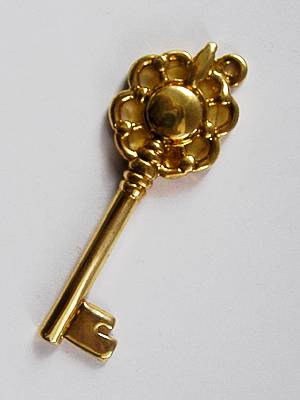 48
8
16
*
28
20
0
24
6
10
23
4
ключ
12
32
*
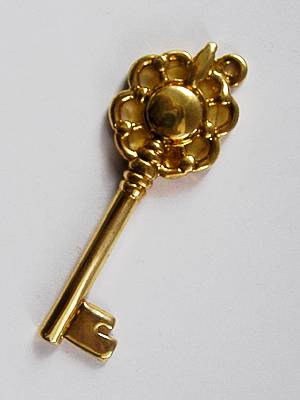 48
8
16
24
28
20
0
20
6
10
23
4
ключ
4
12
32
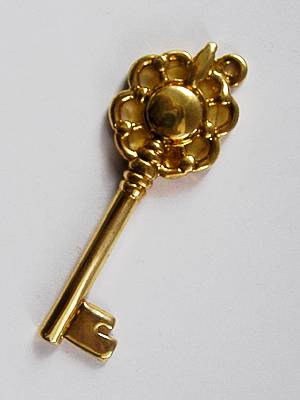 48
8
16
24
28
20
0
Отлично!
ключ
3
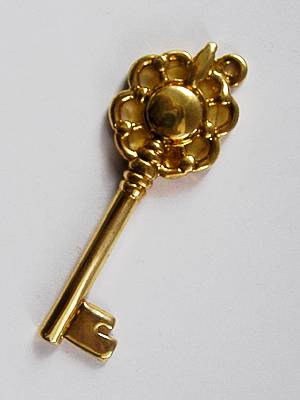 13
5
11
27
29
25
31
23
25
ключ
3
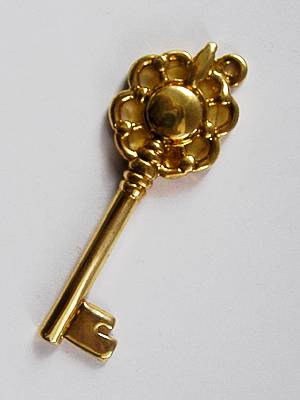 27
13
5
*
11
13
9
17
15
1
25
ключ
3
*
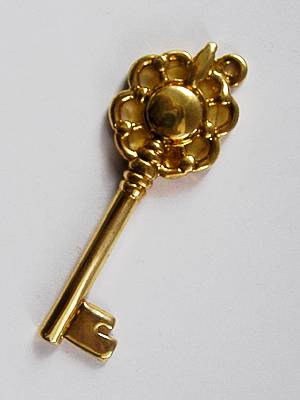 27
9
13
5
11
17
1
7
15
13
25
ключ
7
3
*
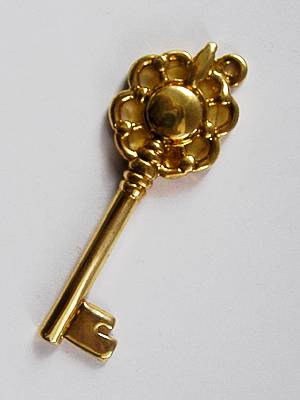 27
9
13
5
11
17
1
14
15
13
25
ключ
3
17
7
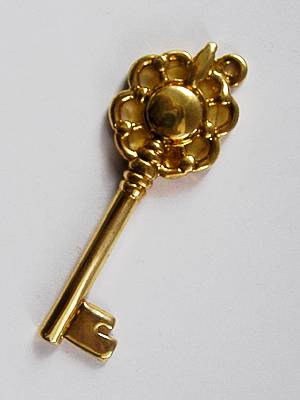 27
9
13
5
11
*
1
14
15
13
16
25
ключ
3
17
7
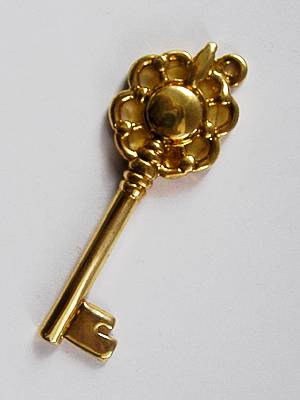 27
9
13
5
15
11
*
1
14
11
13
16
25
ключ
3
17
7
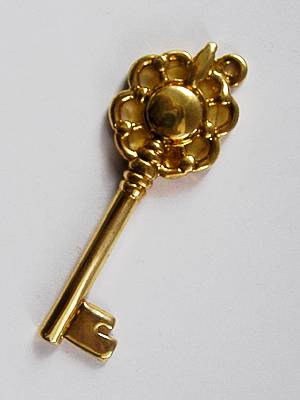 27
9
13
5
1
15
11
Молодцы!